المنهج الأكاديمي للقبول الشامل (UA) لأسماء النطاقات وعناوين البريد الإلكتروني
[اسم المُقدِّم]  
ورشة عمل يوم القبول الشامل UA للمنهج الأكاديمي  
[اليوم، الشهر] 2024
أهلًا وسهلًا!
حُرم العديد من الأشخاص حول العالم من تجربة المزايا الكاملة للإنترنت فقط لمجرد أنهم غير قادرين على استخدام اسم نطاق أو عنوان بريد إلكتروني بلغتهم وبرموز النص الذي يختارونه

 فمن خلال القبول الشامل UA))، ستُتاح لكل من يطور أو يوفر أو يدير مواقع الويب والتطبيقات عبر الإنترنت فرصة تمكين المستخدمين على مستوى العالم من تجربة القدرة الاجتماعية والاقتصادية للإنترنت

يُعد الفهم القوي للقبول الشامل UA المُميز التنافسي الجديد الذي يجب أن يتمتع به كل مطور ضمن مجموعة مهاراته
القبول الشامل UA هو حجر الزاوية لإنترنت أكثر شمولًا وتعددًا للغات
كما يُعد القبول الشامل UA أمرًا ضروريًا للمطورين الذين يريدون أن يكونوا في طليعة صناعتهم ومواكبة الإنترنت العالمي الجديد
 يوفر القبول الشامل UA فرصة بقيمة أكثر من 9.8 مليار دولار للشركات
تطور اسم النطاق وأنظمة البريد الإلكتروني
اسم النطاق اسم فريد يُشكل الأساس لمحددات مواقع الويب الموحدة (URL) التي يستخدمها الأشخاص للعثور على مصادر المعلومات على الإنترنت (مثل صفحات الويب وخوادم البريد الإلكتروني والصور ومقاطع الفيديو)

في الماضي، كانت نطاقات المستوى الأعلى (TLD) تتكون في الغالب من حرفين أو ثلاثة أحرف طويلة مكونة بأحرف لاتينية a-z (مثل، com. وorg.). أتاح تطور نظام اسم النطاق DNS لنطاقات المستوى الأعلى TLD أن تكون أحدث وأطول.
 ويوجد الآن حوالي 1200 من نطاقات gTLD العامة الجديدة التي تمثل علامات تجارية ومجتمعات ومناطق جغرافية (مثل photography. وlondon.)

تتضمن نطاقات المستوى الأعلى TLD الجديدة أيضًا أسماء نطاقات مدوّلة IDN))، التي تتيح أسماء نطاقات بلغات ونصوص محلية مثل "例子." و".مثال" ("example" مكتوبة باللغتين الصينية والعربية)
يمكن أيضًا تدويل علامات أخرى داخل اسم نطاق، مما يسمح بأن يكون اسم النطاق بلغة ونص محليين بالكامل. وتعتبر أسماء النطاقات المدوّلة IDN منفصلة عن المحتوى على الإنترنت، الذي يمكن أن يكون أيضًا متعدد اللغات.

 في البداية لم تكن عناوين البريد الإلكتروني متوفرة أيضًا باللغات والنصوص المحلية
نطاقات المستوى الأعلى لرمز البلد بأسماء النطاقات المدوّلة IDN (ccTLD)
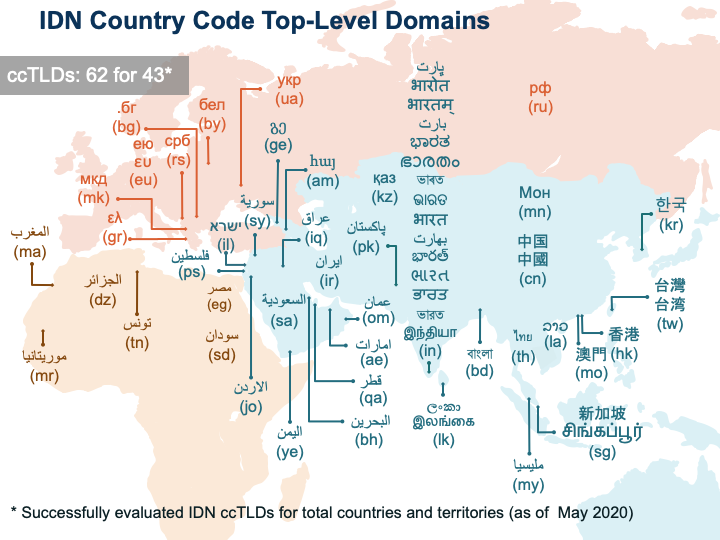 نطاقات المستوى الأعلى العامة (gTLD) بأسماء النطاقات المدوّلة IDN
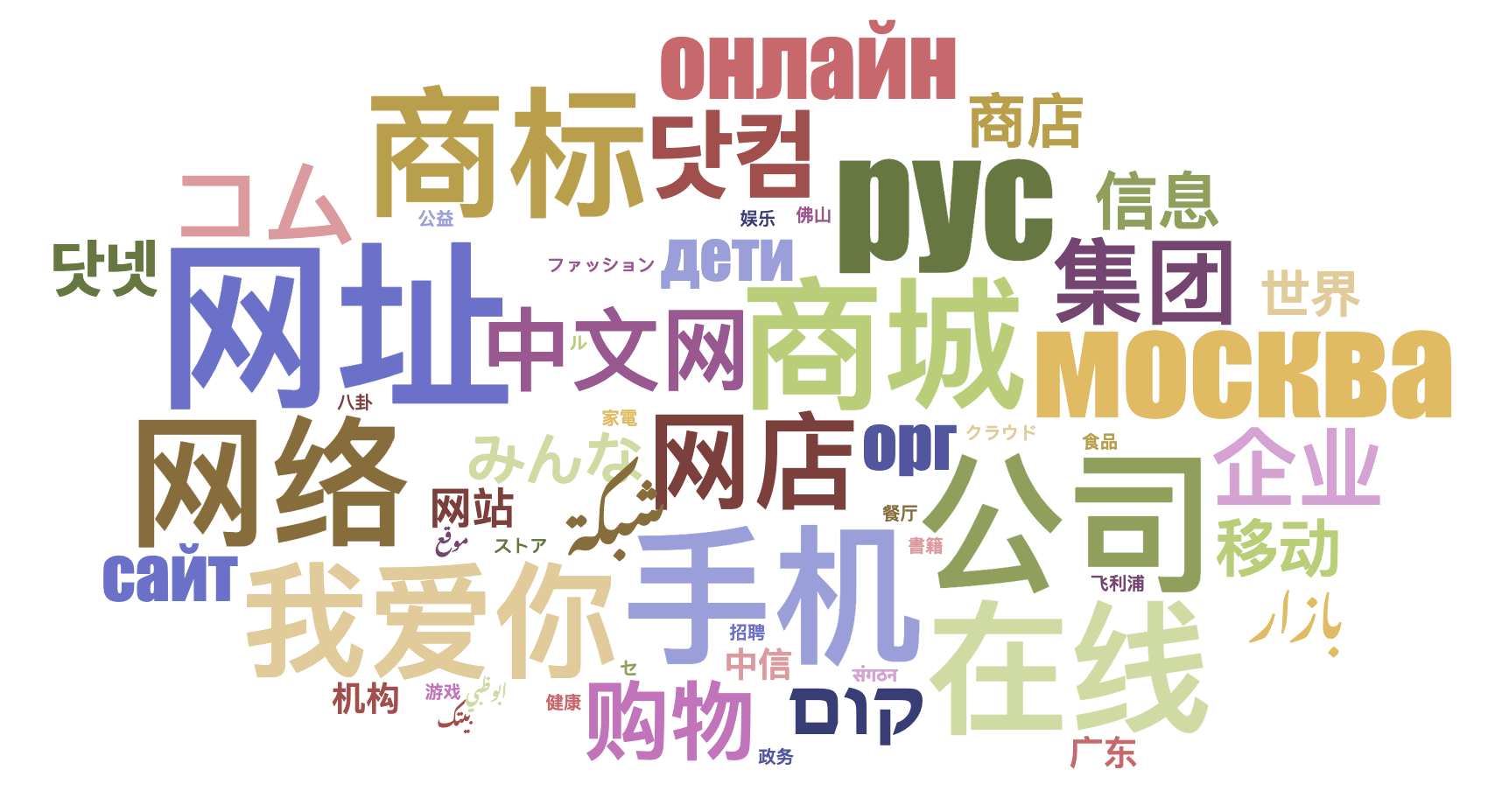 تم تفويض عدد 90 من نطاقات المستوى الأعلى العامة gTLD بأسماء النطاقات المدوّلة IDN
أمثلة على أسماء النطاقات المدوّلة IDN
համընդհանուր-ընկալում-թեստ.հայ
ଯୁନିଭରସାଲ-ଏକସେପ୍ଟନ୍ସ-ଟେଷ୍ଟ.ଭାରତ
უნივერსალური-თავსობადობის-ტესტი.გე
다국어도메인이용환경테스트.한국
സാർവത്രിക-സ്വീകാര്യതാ-പരിശോധന.ഭാരതം
تجربة-القبول-الشامل.موريتانيا
الأرمينية
الأوريا
الجيورجية
الكورية
المالايالامية            
العربية
أمثلة على البريد الإلكتروني المدوّل
Էլփոստ-թեստ@համընդհանուր-ընկալում-թեստ.հայ
电子邮件测试@普遍适用测试.我爱你
 ईमेल-परीक्षण@सार्वभौमिक-स्वीकृति-परीक्षण.संगठन  
تجربة-بريد-الكتروني@تجربة-القبول-الشامل.موريتانيا
ηλεκτρονικό-μήνυμα-δοκιμή@καθολική-αποδοχή-δοκιμή.ευ  
மின்னஞ்சல்-சோதனை@பொது-ஏற்பு-சோதனை.சிங்கப்பூர்
الأرمينية
الصينية
الديفنجارية
العربية
الأغريقية            
التاميل
ما هو القبول الشامل UA))؟
على الرغم من تطور نظام اسم النطاق DNS))، إلا أن عمليات التحقق التي تستخدمها العديد من تطبيقات البرامج للتحقق من صحة أسماء النطاقات وعناوين البريد الإلكتروني لا تزال قديمة

ليست كل بوابات الإنترنت بالإضافة إلى ذلك مبرمجة لفتح حساب مستخدم بعنوان بريد إلكتروني ذي صلة، مما يترك العديد من الأشخاص غير قادرين على التنقل عبر الإنترنت باستخدام لغتهم وهويتهم على الإنترنت التي يختارونها

 يحل القبول الشامل UA الذي يعتبر أفضل ممارسات الامتثال التقني هذه المشكلات من خلال ضمان إمكانية استخدام كافة أسماء النطاقات وعناوين البريد الإلكتروني الصالحة، بغض النظر عن النص أو اللغة أو طول الأحرف، على حد سواء بواسطة كافة التطبيقات والأجهزة والأنظمة التي تدعم الإنترنت
مثال على إحدى مشكلات القبول الشامل UA
يُرفض البريد الإلكتروني الصالح من خلال نموذج مستخدم على موقع ويب ويُعرض بشكل غير صحيح من اليسار إلى اليمين بدلًا من اليمين إلى اليسار:
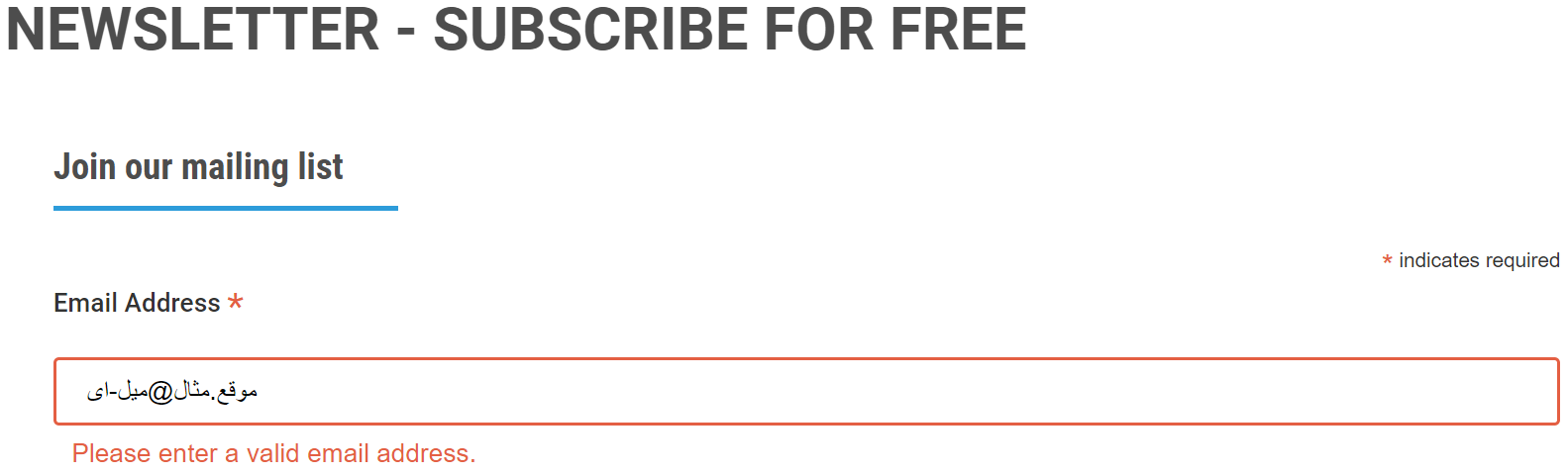 أمثلة على الفئات المتأثرة بالقبول الشامل UA
أسماء النطاقات التي قد لا تعمل في التطبيقات:
ASCII: 	example.sky
  ASCII: 	example.engineering
Unicode: 	คน.ไทย
عناوين البريد الإلكتروني المدوّلة (EAI) التي قد لا تعمل في التطبيقات:
 Unicode:	marc@société.org
Unicode: 	测试@example.com
Unicode: 	ईमेल@उदाहरण.भारत
Unicode: 	ای-میل@ مثال.موقع  (مكتوب من اليمين إلى اليسار، RTL)

نظام الترميز المعياري الأمريكي لتبادل المعلومات ASCII يعتمد على الأحرف A-Z وa-z والأرقام 0-9 والواصلة.
يونيكود Unicode يدعم أحرف اللغات والنصوص العالمية.
هدف القبول الشامل UA وتأثيره
الهدف
أن تعمل جميع أسماء النطاقات وعناوين البريد الإلكتروني الصالحة في جميع تطبيقات البرامج.


التأثير
تعزيز اختيار المستهلك، وتحسين المنافسة، وتوفير وصول أوسع للمستخدمين النهائيين.
لماذا يعتبر القبول الشامل UA مهمًا؟
تحقيق القبول الشامل UA يضمن لكل شخص القدرة على التصفح والتواصل عبر الإنترنت باستخدام اسم النطاق وعنوان البريد الإلكتروني اللذين يختارهما ويتماشيا على أحسن وجه مع اهتماماته وأعماله وثقافته ولغته ونصه.

يمكن أن يساعد القبول الشامل UA أيضًا في الآتي:

دعم شبكة إنترنت متنوعة ومتعددة اللغات
تمكين قدر أكبر من المنافسة والابتكار واختيار المستهلك
خلق فرص أعمال
تقديم مزايا وظيفية للمطورين ومسؤولي النظام
مساعدة الحكومات وواضعي السياسات في الوصول إلى مواطنيهم
جعل التطبيقات جاهزة للقبول الشامل UA
دعم جميع أسماء النطاق وعناوين البريد الإلكتروني الصالحة:





القبول: يمكن للمستخدم إدخال أحرف من نصه المحلي في حقل نصي
التحقق من الصحة: يقبل البرنامج الأحرف ويعترف بصلاحيتها
العملية: يجري النظام عمليات باستخدام الأحرف
التخزين: يمكن لقاعدة البيانات تخزين النص بدون كسر أو إتلاف
العرض: عند إحضار المعلومات من قاعدة البيانات تُعرض عرضًا صحيحًا
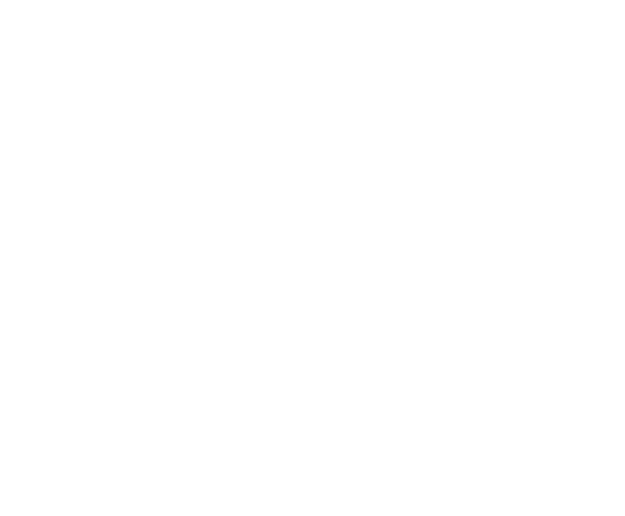 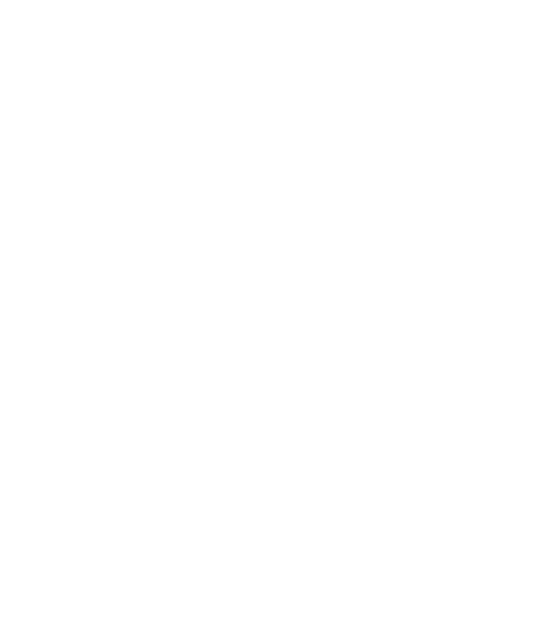 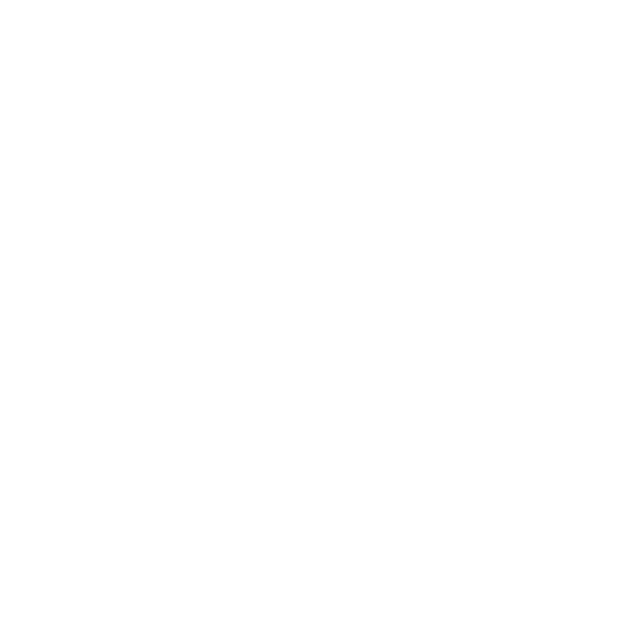 التخزين
القبول
التحقق من الصحة
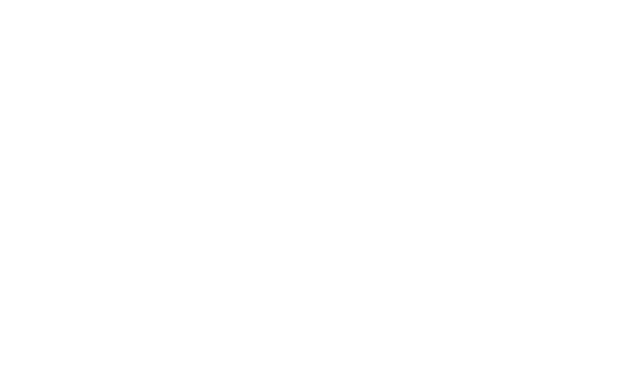 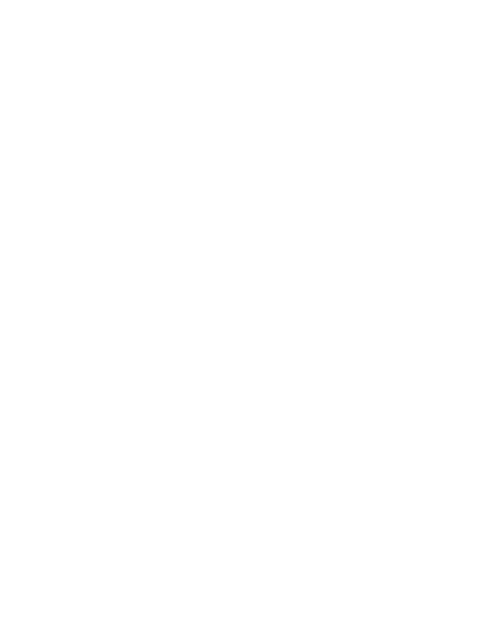 العملية
العرض
دعوة لاتخاذ اللازم
يركز القرار رقم 133 (مراجعة بوخارست 2022) للمندوبين المفوضين للاتحاد الدولي للاتصالات (ITU) على دور إدارات الدول الأعضاء في إدارة أسماء النطاقات الدوّلة (متعددة اللغات):

التأكيد
تسهم أسماء النطاقات المدوّلة IDN في التنمية المستدامة من خلال تعزيز إمكانية الوصول إلى الإنترنت واستخدامه باللغات المحلية
الحاجة إلى الاستمرار في تنفيذ الحلول الفنية لتعزيز تنفيذ IDN
الاعتراف
الدور الذي تلعبه الحكومات والمجتمعات الفنية وأصحاب المصلحة الآخرون في تعزيز التعددية اللغوية، بما في ذلك إدخال أسماء النطاقات المدوّلة
أهمية مشاركة المجتمع وتبادل المعلومات للوصول إلى فهم أفضل للتحديات القائمة ودعم الحلول، وخاصةً في البلدان النامية
دعوة لاتخاذ اللازم
يركز القرار رقم 133 (مراجعة بوخارست 2022) للمندوبين المفوضين للاتحاد الدولي للاتصالات (ITU) على دور إدارات الدول الأعضاء في إدارة أسماء النطاقات الدوّلة (متعددة اللغات):

دعوة الدول الأعضاء وأعضاء القطاعات
النظر في كيفية مواصلة تعزيز تبني القبول الشمل فيما يتعلق بأسماء النطاقات المدوّلة IDN والتعاون والتنسيق مع المؤسسات وأصحاب المصلحة ذوي الصلة في تمكين استخدام أسماء النطاقات المدوّلة IDN في الإنترنت
الأهداف الرئيسية للمناهج الأكاديمية للقبول الشامل UA
تقديم التدويل الأساسي، بما في ذلك Unicode وأسماء النطاقات المدوّلة IDN وتدويل عناوين البريد الإلكتروني EAI
تفعيل حالات استخدام القبول الشامل UA، أي القبول والتخزين والمعالجة والتحقق من الصحة والعرض
تعلُّم كيفية استخدام المكتبات المضمنة لمعالجة Unicode وIDN
توفير المعرفة والمهارات الفنية بشأن المعايير أو RFC لـ IDN وEAI
استحداث حالات وإجراءات اختبار للتحقق من دعم القبول الشامل UA
اعتبارات تصميم المناهج
معالجة المعرفة النظرية والمعايير وأفضل الممارسات
تطوير كفاءة البرمجة العملية
وضع وحدات قصيرة (التعلُّم المصغر) لدمج المفاهيم الأساسية في المهام خلال المقررات الدراسية الحالية:
التدويل باستخدام Unicode
أسماء النطاقات المدوّلة
تدويل عناوين البريد الإلكتروني
توزيع المفاهيم الجديدة عبر المقررات ذات الصلة
تقديم الحد الأدنى من المقررات الجديدة، التي تركز فقط على موضوعات متقدمة أكثر
الوحدات المقترحة
الوحدة-1: أساسيات برمجة Unicode
الوحدة-2: برمجة Unicode المتقدمة
الوحدة-3: Unicode في بُنى البيانات والخوارزميات
الوحدة-4: Unicode في أنظمة إدارة قواعد البيانات
الوحدة-5: تقديم أسماء النطاقات المدوّلة (IDN)
الوحدة-6: البرمجة باستخدام أسماء النطاقات المدوّلة (IDN)
الوحدة-7: موضوعات متقدمة لأسماء النطاقات المدوّلة (IDN)
الوحدة-8: تدويل عناوين البريد الإلكتروني (EAI)
الوحدة-9: البرمجة لتدويل عناوين البريد الإلكتروني (EAI)
الوحدة-10: معالجة أسماء النطاقات المدوّلة IDN وتدويل عناوين البريد الإلكتروني EAI في تطبيقات الهاتف المحمول
الوحدة-11: أمن أسماء النطاقات المدوّلة IDN
الوحدة-12: دعم Unicode في أنظمة التشغيل


الأوصاف التفصيلية للوحدات والمحتويات متوفرة على: https://community.icann.org/display/TUA/Draft+UA+Curriculum
الوحدة 1: أساسيات برمجة Unicode
المتطلبات الأساسية: أنواع البيانات وتمثيلات البيانات، ترميز ASCII، إدخال ASCII وناتجه، ملفات ASCII،

مقدمة إلى مخططات الترميز (ASCII وISO 8859 وUnicode)
لماذا نحتاج إلى Unicode؟
 نوع بيانات الأحرف لنقاط التعليمات البرمجية لـ Unicode
مقدمة إلى مخططات رمز Unicode
معالجة سلاسل Unicode – الإنشاء والإدخال والناتج والتسلسل.
تخزين بيانات Unicode في ملفات بتنسيق UTF8


مقرر تدريبي للتكامل: أساسيات البرمجة أو البرمجة، الجزء الأول
الوحدة 2: برمجة Unicode المتقدمة
المتطلبات الأساسية: الوحدة 1

نموذج الصورة الرمزية للحرف – الفرق بين معالجة المعلومات النصية وعرض النص
عرض النص – استخدام محركات النص والخطوط ومُشَكِّلات الصورة الرمزية للحرف
تسوية سلاسل Unicode ‏– NFC وNFD
مقارنة سلاسل Unicode  
تقديم نصوص ثنائية الاتجاه ومُشَكَّلة
تنسيق العرض
تخزين الملفات بترتيب الضغط على المفتاح
مُشَكِّلات الصورة الرمزية للحرف
الواجهة / الفئة / العنصر
المتغيرات باستخدام بيانات Unicode
الطرق باستخدام بيانات Unicode
Unicode في تنسيقات الملفات الأخرى ومعالجتها – معالجة Unicode لملف JSON
استخدام مكتبات Unicode ‏– ICU وغيرها

 مقرر تدريبي للتكامل: البرمجة المتقدمة أو البرمجة الموجهة للعناصر
الوحدة 3: Unicode في بُنى البيانات والخوارزميات
المتطلبات الأساسية: الوحدة 2، المصفوفات، القوائم، المجموعات، قوائم الانتظار، الأشجار، القواميس، وما إلى ذلك، الفرز والبحث.

بُنى البيانات باستخدام سلاسل اللغة المحلية في Unicode
خوارزمية ترتيب Unicode لفرز سلاسل Unicode
البحث من خلال بيانات Unicode (التسوية + الترتيب)

مقرر تدريبي للتكامل: بُنى البيانات والخوارزميات
الوحدة 4: Unicode في أنظمة إدارة قواعد البيانات
المتطلبات الأساسية: الوحدة 3

الفهرسة على الأعمدة بأحرف Unicode
قيود التكامل القائمة على الأعمدة بأحرف Unicode (على سبيل المثال، للمفتاح الأساسي والمفاتيح الخارجية)
الاستعلامات – التعبير العادي بأحرف Unicode
تخزين بيانات Unicode في قواعد البيانات (إنشاء السجلات وإدراجها وتحديثها)

مقرر تدريبي للتكامل: أنظمة إدارة قواعد البيانات
الوحدة 5: تقديم أسماء النطاقات المدوّلة (IDN)
المتطلبات الأساسية: الوحدة 2، الشبكات والبروتوكولات، IP، نظام اسم المجال (باستخدام ASCII)

تقديم منطقة الجذر: النطاقات TLD وgTLD وccTLD
لماذا نحتاج إلى أسماء النطاقات المدوّلة IDN
أسماء النطاقات القائمة على Unicode: العلامة U-label
الحاجة إلى علامات A-label
خوارزمية Punycode ‏(RFC 3492)
أسماء النطاقات المدوّلة في التطبيقات IDNA2003 وقيودها
أسماء النطاقات المدوّلة في التطبيقات IDNA2008
 قيود البروتوكولات على أسماء النطاقات المدوّلة IDN: FTP وHTTP وHTTPS
أوامر استكشاف أخطاء الشبكة وإصلاحها باستخدام علامات U – التنقيب، تتبع المسار، البحث في نظام النطاقات، وما إلى ذلك.

مقرر تدريبي للتكامل: اتصال البيانات وشبكات الكمبيوتر
الوحدة 6: البرمجة باستخدام أسماء النطاقات المدوّلة (IDN)
المتطلبات الأساسية: الوحدة 5

المكتبات المتوافقة مع أسماء النطاقات المدوّلة في التطبيقات IDNA2008 وكيفية استخدامها
Python وJava و/أو الأنظمة (النظام) الأساسية الأخرى التي تختارها
مخاطر استخدام مكتبة أسماء النطاقات المدوّلة في التطبيقات IDNA2003: تجنب مكتبات أسماء النطاقات المدوّلة في التطبيقات IDNA2003
 تحليل نطاقات IDN TLD النشطة من https://data.iana.org/TLD/tlds-alpha-by-domain.txt

 مقرر تدريبي للتكامل: اتصال البيانات وشبكات الكمبيوتر
الوحدة 7: موضوعات متقدمة لأسماء النطاقات المدوّلة (IDN)
المتطلبات الأساسية: الوحدة 6

حدود أسماء النطاقات المدوّلة في التطبيقات IDNA2008
تقديم قواعد إنشاء العلامات (LGR)
استكشاف تنسيق قواعد إنشاء العلامات القائمة على XML (RFC7940 وRFC 4690 وRFC 3743 كتنسيقات سابقة تعتمد على النص)
استخدام قواعد LGR المتوفرة في ICANN لإنشاء علامات صالحة
 فهم عدد قليل من قواعد إنشاء العلامات LGR
تدريب برمجي لاستخدام قواعد LGR للتحقق من علامة وتحديد علاماتها المتباينة

مقرر تدريبي للتكامل: موضوعات متقدمة في أسماء النطاقات المدوّلة IDN والقبول الشامل
الوحدة 8: تدويل عناوين البريد الإلكتروني (EAI)
المتطلبات الأساسية: الوحدة 6

لماذا نحتاج إلى تدويل عناوين البريد الإلكتروني EAI؟
تخزين بريد EAI
تغييرات بروتوكول البريد الإلكتروني من أجل EAI
SMTP – علامة الإشارة (SMTPUTF8)
POP/IMAP
EAI وتنسيقات رسالة البريد
EAI ومعيار امتدادات البريد الإلكتروني متعدد الأغراض MIME
تحديات التبني في عالم متوافق جزئيا:
مشكلات التوافق الفني – التحديات المرتبطة بتوافق EAI الجزئي عبر أنظمة البريد الإلكتروني والعملاء.
الحل الفني المحتمل: ميزة الترجمة/الترجمة الصوتية عند استلام عملاء البريد الإلكتروني، على سبيل المثال ميزة الترجمة المُبلغ عنها في GMail.
البريد الإلكتروني وتدابير مكافحة البريد العشوائي – تدابير مكافحة البريد العشوائي في بيئة EAI المتوافقة جزئيًا.
EAI ومهارات التواصل عبر البريد الإلكتروني بين الثقافات – آداب التواصل وأفضل الممارسات

 مقرر تدريبي للتكامل: اتصال البيانات وشبكات الكمبيوتر
الوحدة 9: البرمجة لتدويل عناوين البريد الإلكتروني (EAI)
المتطلبات الأساسية: الوحدة 7

التعامل مع أحرف UTF-8 / غير ASCII:
سطر الموضوع
رأس الصفحة
النص الأساسي للبريد إلكتروني
 المرفقات
المكتبات أو واجهات برمجة التطبيقات التي تتعامل مع تفاعلات SMTP مع دعم EAI
التحقق من صحة عناوين البريد الإلكتروني المدوّلة باستخدام سير عمل رابط التأكيد
تحليل عنوان البريد الإلكتروني لعناوين البريد الإلكتروني المدوّلة
اعتبارات إعداد أسماء صناديق بريد البريد الإلكتروني، على سبيل المثال كما في https://uasg.tech/download/uasg-028-considerations-for-naming-internationalized-email-mailboxes-en/
 تحديد نطاق ميزات EAI، على سبيل المثال باستخدام دليل الاعتماد الذاتي لتدويل عناوين البريد الإلكتروني EAI، على سبيل المثال https://uasg.tech/eai-certification/  

مقرر تدريبي للتكامل: موضوعات متقدمة في أسماء النطاقات المدوّلة IDN والقبول الشامل
الوحدة 10: معالجة أسماء النطاقات المدوّلة IDN وتدويل عناوين البريد الإلكتروني EAI في تطبيقات الهاتف المحمول
المتطلبات الأساسية: الوحدة 2، الوحدة 6، الوحدة 9

دعم مجموعة أحرف Unicode
تخطيط نص Unicode وعرضه
أُطر عمل التطوير لدعم Unicode في تطبيقات الهاتف المحمول
واجهات برمجة التطبيقات الخاصة بمحول Iconv/ICU
معالجة IDN على الأجهزة المحمولة – المكتبات ذات الصلة
معالجة EAI على الأجهزة المحمولة – المكتبات ذات الصلة

مقرر تدريبي للتكامل: تطوير تطبيقات الهاتف المحمول
الوحدة 11: أمن أسماء النطاقات المدوّلة IDN
المتطلبات الأساسية: الوحدة 2، الوحدة 6

أمن Unicode
 آليات أمن Unicode
السياق: هناك العديد من المخاطر الأمنية الأخرى، والمخاطر المرتبطة بنظام اسم النطاق DNS واسم النطاق المدوّل IDN وUnicode صغيرة مقارنةً بالمخاطر الناجمة، على سبيل المثال، عن التصيد الاحتيالي وعدم اهتمام المستخدم بالأمن ونقص تدريب المستخدم حول الأمن.
تخفيف حظر عناوين EAI.
 أمن أسماء النطاقات المدوّلة DNS
 تجانس ASCII  
التصيّد الاحتيالي، رسائل البريد العشوائية، ...
أمن أسماء النطاقات المدوّلة IDN
السلاسل التي لا تعالجها التسوية – إدارة السلاسل نفسها بشكل مرئي ولكن المتميزة باستخدام القواعد LGR
تجانس أسماء النطاقات المدوّلة IDN
قواعد إنشاء العلامات LGR والمتباينات
تشابه السلسلة

 مقرر تدريبي للتكامل: أمن الكمبيوتر
الوحدة 12: دعم Unicode في أنظمة التشغيل
المتطلبات الأساسية: الوحدة 2

دعم أنظمة الملفات لـ Unicode
العمل مع Unicode: التحسس لحالة الأحرف مقابل عدم التحسس لحالة الأحرف مقابل معالجة اسم الملف غير الحساس لحالة الأحرف ولكن محافظ على حالة الأحرف
واجهات برمجة تطبيقات Unicode لنظام التشغيل

مقرر تدريبي للتكامل: نظام التشغيل
المهام خلال المقررات الدراسية المتأثرة
التحديثات في المقررات الحالية:

أساسيات البرمجة أو البرمجة، الجزء الأول
البرمجة المتقدمة أو البرمجة الموجهة للعناصر
بُنى البيانات والخوارزميات
أنظمة إدارة قواعد البيانات
اتصال البيانات وشبكات الكمبيوتر
تطوير تطبيقات الهاتف المحمول
أمن الكمبيوتر
نظام التشغيل

مقرر جديد مقترح:

موضوعات متقدمة في أسماء النطاقات المدوّلة IDN والقبول الشامل
موارد لدعم تحديث المناهج
مسودة دليل الطالب للوحدات:https://community.icann.org/display/TUA/Draft+UA+Curriculum
 مسودة دليل المعلم للوحدة
مسودة الواجبات
مراجع للمواد الإضافية

برنامج تدريب أعضاء هيئة التدريس (حسب الطلب والتوافر) من قِبل ICANN – يرجى إرسال بريد إلكتروني إلى UAProgram@icann.org
شارك في القبول الشامل UA!
لمزيد من المعلومات حول القبول الشامل UA، أرسل بريدًا إلكترونيًا info@uasg.tech أو UAProgram@icann.org
 الوصول إلى جميع مستندات المجموعة التوجيهية للقبول الشامل UASG والعروض التقديمية على: https://uasg.tech
الوصول إلى تفاصيل العمل الجاري من صفحات ويكي لمجتمع ICANN على: https://community.icann.org/display/TUA
الاشتراك في قائمة مناقشة القبول الشامل UA على: https://uasg.tech/subscribe
التسجيل للمشاركة في مجموعات عمل القبول الشامل UA هنا
متابعة المجموعة التوجيهية للقبول الشامل UASG على وسائل التواصل الاجتماعي واستخدم هاشتاج #Internet4All:
المعلومات وآخر التطورات المجموعة التوجيهية للقبول الشامل: www.uasg.tech
X (تويتر سابقًا): @UASGTech
https://www.linkedin.com/company/uasgtech/ :LinkedIn
https://www.facebook.com/uasgtech/ :Facebook
المشاركة مع ICANN – برامج الزمالة والجيل القادم
يهدف برنامج الزمالة لمؤسسة ICANN إلى تعزيز تنوع نموذج أصحاب المصلحة المتعددين وذلك من خلال زيادة الفرص للأفراد من المجتمعات المهمشة والتي لم تحظ بفرص التمثيل اللازم لجعلهم مشاركين فاعلين في مجتمع ICANN
التقدم إلى الزمالة ICANN Fellowship  للمشاركة

تبحث مؤسسة ICANN عن الجيل القادم من الأفراد المهتمين بالمشاركة بنشاط في مجتمعاتهم الإقليمية وفي تشكيل مستقبل سياسة الإنترنت العالمية. فهناك الكثير من العمل الهام الذي يجري كل يوم في ICANN
التقدم إلى برنامج الجيل القادم ICANN NextGen للمشاركة